Автономное образовательное учреждение Вологодской области дополнительного профессионального образования «Вологодский  институт развития образования»
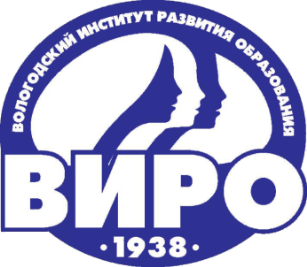 Проектирование комплекса мер по повышению учебной успешности с учетом результатов оценочных процедур в системе СПО
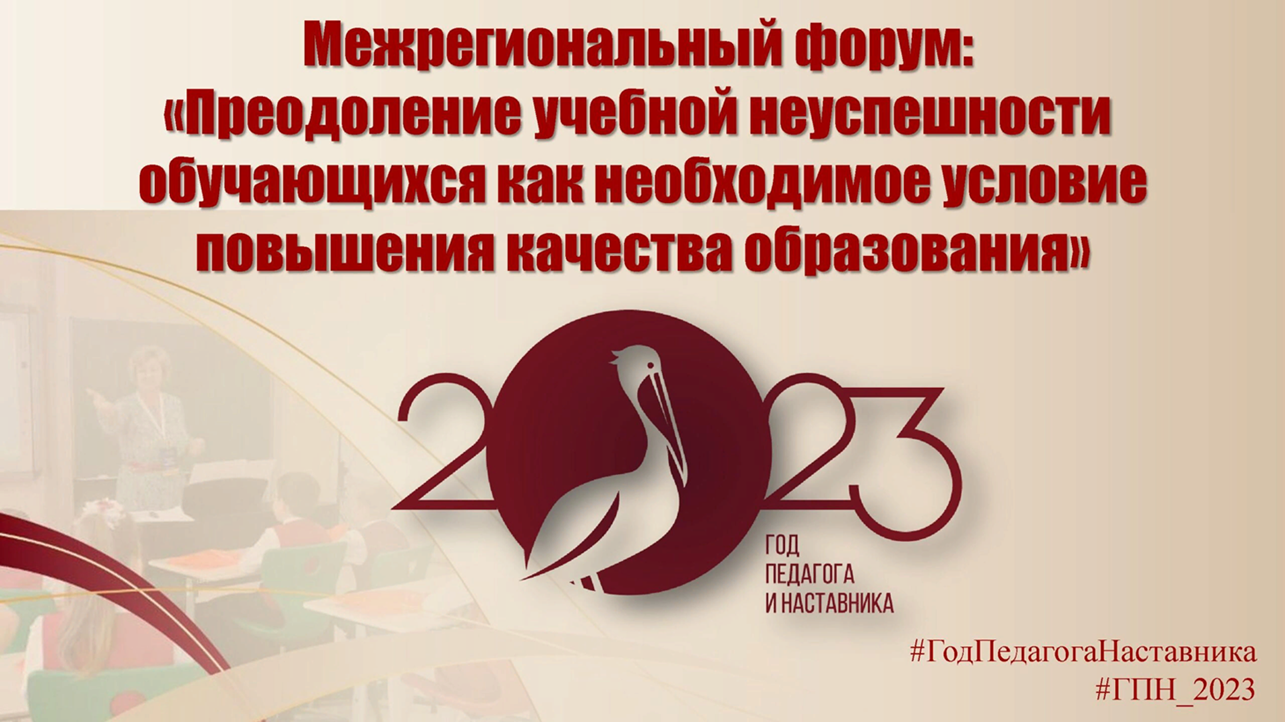 Фролова Елена Сергеевна, 
методист кафедры развития профессионального образования 
АОУ ВО ДПО «ВИРО»
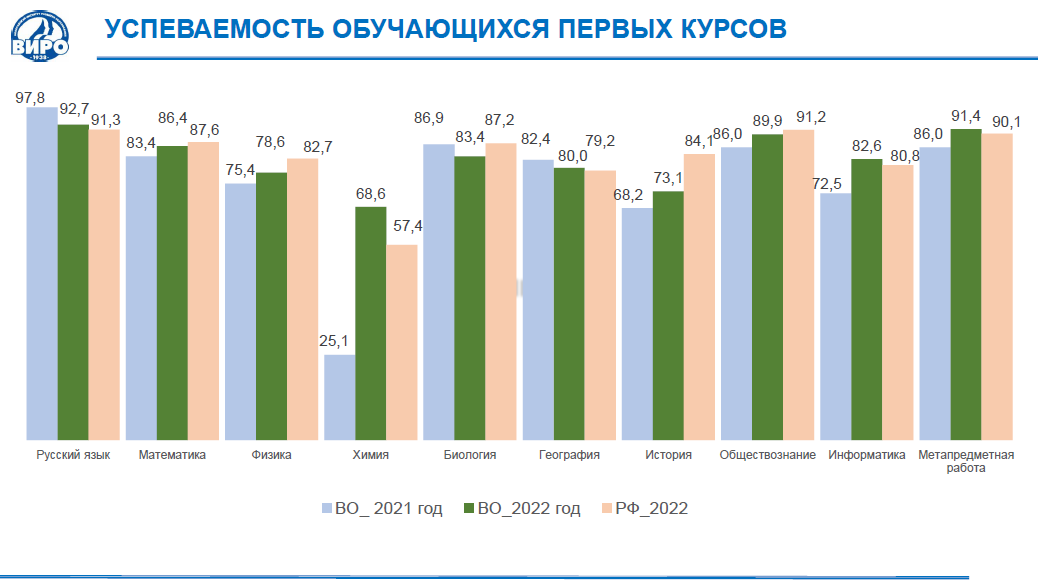 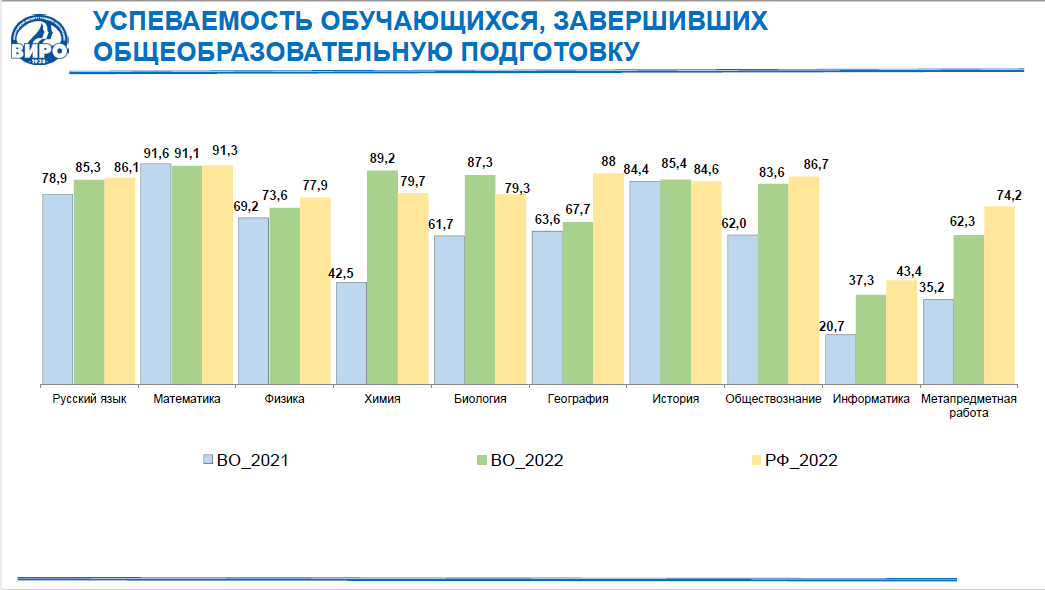 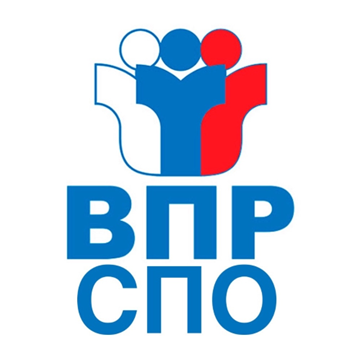 Спецификация всероссийских проверочных работ СПО по профильным учебным предметам и проверочной работе с оценкой метапредметных результатов обучения (единая проверочная работа по социально-гуманитарным предметам)
Содержательный анализ выполнения заданий ВПР СПО, уровни образовательных достижений обучающихся
Повышенный уровень выполнения заданий
Базовый уровень выполнения заданий
группа 1 – обучающиеся, имеющие высокий уровень выполнения задания по соответствующему критерию (т.е. уровень проверяемых умений и способов действий по соответствующему критерию достигает свыше 90 %)
группа 2 - обучающиеся, имеющие средний уровень выполнения задания по соответствующему критерию (т.е. уровень проверяемых умений и способов действий по соответствующему критерию достигает 
50 – 90 %)
группа 3 - обучающиеся, имеющие низкий уровень выполнения задания по соответствующему критерию (т.е. уровень проверяемых умений и способов действий по соответствующему критерию достигает ниже 50 %)
группа 1 – обучающиеся, имеющие высокий уровень выполнения задания по соответствующему критерию (т.е. уровень проверяемых умений и способов действий по соответствующему критерию достигает свыше 60 %) 
группа 2 - обучающиеся, имеющие средний уровень выполнения задания по соответствующему критерию (т.е. уровень проверяемых умений и способов действий по соответствующему критерию достигает 15 – 60 %)
группа 3 - обучающиеся, имеющие низкий уровень выполнения задания по соответствующему критерию (т.е. уровень проверяемых умений и способов действий по соответствующему критерию достигает ниже 15 %)
Технология проведения содержательного анализа выполнения обучающимися заданий ВПР СПООпределение «проблемных зон» и типичных затруднений в освоении обучающимися элементов содержания / умений и видов деятельности
В рамках выполнения анализа необходимо указать линии заданий 
успешно усвоенные (свыше 90 / 60 %) и недостаточно усвоенные (на среднем уровне) элементы содержания / освоенные умения, навыки, виды деятельности (50 – 90 % / 15 – 60 %)
с наименьшими процентами выполнения «проблемные зоны» , среди них отдельно выделить:
задания базового уровня (с процентом выполнения ниже 50);
задания повышенного уровня (с процентом выполнения ниже 15)

Анализ выполнения ВПР проводится:
 на основе результатов всех участников ВПР по учебному предмету в регионе (ПОО)  вне зависимости от выполненного участником варианта;
 на основе среднего процента выполнения задания обучающимися;
 в соответствии с методическими традициями предмета и особенностями проверочной работы по предмету (например, по группам заданий одинаковой формы, по видам деятельности, по тематическим разделам и т.п.). 

Рекомендуется рассматривать задания, проверяющие один и тот же элемент содержания / вид деятельности, в совокупности с учетом их уровней сложности. 

На основе данных, приводятся наиболее сложные для участников ВПР задания, указываются их характеристики, типичные ошибки при выполнении этих заданий, приводится анализ возможных причин получения выявленных типичных ошибочных ответов и путей их устранения в ходе обучения  предмету в регионе (ПОО).
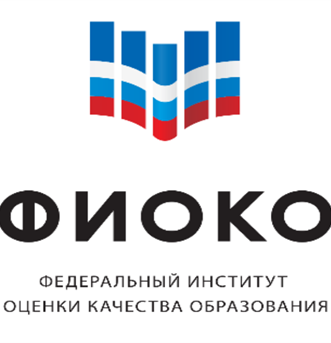 Оценка ключевых характеристик качества подготовки обучающихсяМониторинг образовательных результатов обучающихся
Обобщенный план варианта проверочной работы по информатике 1 курса
Обобщенный план варианта проверочной работы по математике завершивших
Методические рекомендации по развитию механизмов управления качеством образования1.1.4. Сбалансированность системы оценки качества подготовки обучающихся
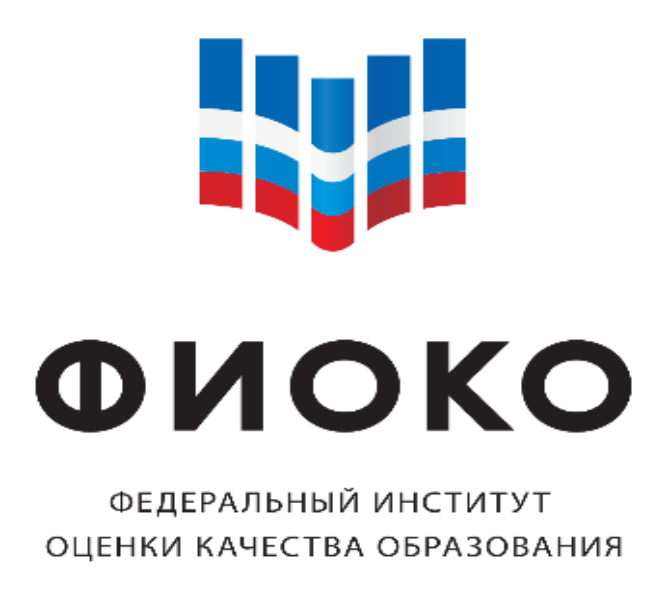 Объекты ВСОКОКачество образовательных результатов обучающихся  (степень их соответствия результатам, заявленным в ОП, запросам общества и государства) – ключевой объект ВСОКО и управления качеством образования
[Speaker Notes: 2. Качество содержания образовательной деятельности]
Объекты ВСОКО соответствуют требованиям ФГОС СПО
[Speaker Notes: 4.3. Общесистемные требования к условиям реализации образовательной программы:
а) образовательная организация должна располагать на праве собственности или ином законном основании материально-технической базой, обеспечивающей проведение всех видов учебной деятельности обучающихся, включая проведение демонстрационного экзамена, предусмотренных учебным планом, с учетом ПООП;
б) в случае реализации образовательной программы с использованием сетевой формы требования к реализации образовательной программы должны обеспечиваться совокупностью ресурсов материально-технического и учебно-методического обеспечения, предоставляемого организациями, участвующими в реализации образовательной программы с использованием сетевой формы.]
ВСОКО и система оценки достижения планируемых результатов освоения ОП (целевой раздел ФОП, п. 18)
Внутренняя оценка включает:
стартовую диагностику;
текущую и тематическую оценку;
психолого-педагогическое наблюдение;
внутренний мониторинг образовательных достижений обучающихся.

Внутренний мониторинг представляет собой следующие процедуры:
стартовая диагностика;
оценка уровня достижения предметных и метапредметных результатов;
оценка уровня функциональной грамотности;
оценка уровня профессионального мастерства педагогического работника, осуществляемого на основе выполнения обучающимися проверочных работ, анализа посещенных уроков, анализа качества учебных заданий, предлагаемых педагогическим работником обучающимся.
Внешняя оценка включает:
независимую оценку качества образования;
мониторинговые исследования муниципального, регионального и федерального уровней.



	Внесение  изменений в Положение о формах, периодичности и порядке проведения текущего контроля успеваемости и промежуточной аттестации
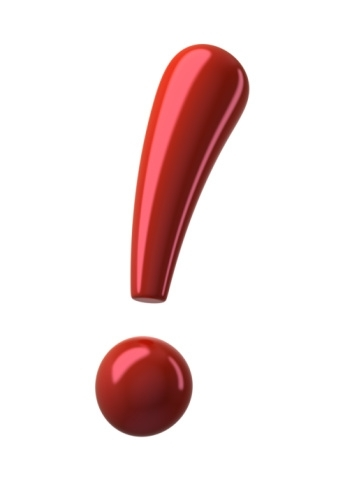 [Speaker Notes: Основным объектом системы оценки, её содержательной и критериальной базой выступают требования ФГОС ООО, которые конкретизируются в планируемых результатах освоения обучающимися ФОП ООО. Система оценки включает процедуры внутренней и внешней оценки.]
План функционирования внутренней системы оценки качества образования(в соответствии с приложением к Положению ВСОКО План разрабатывается на каждый учебный год с указанием конкретных сроков исполнения и ФИО ответственных)
Благодарю за внимание!
Фролова Елена Сергеевна, 
методист кафедры развития профессионального образования
АОУ ВО ДПО «ВИРО»

(8172) 75-10-32 (доб. 360)
frolovaes@viro.edu.ru
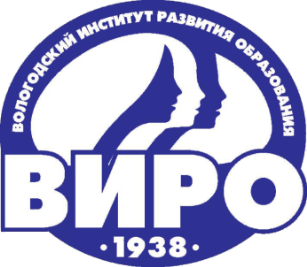 Автономное образовательное учреждение 
Вологодской области дополнительного профессионального образования «Вологодский  институт развития образования»